Alfred wegener
Fait par Mollie Pelletier
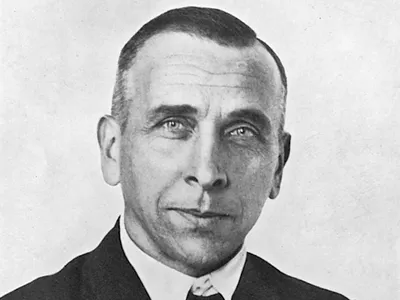 Nom au complet: alfred wegener
Nationnalité: Allemand
Période de temps: 1880à 1930
pangée
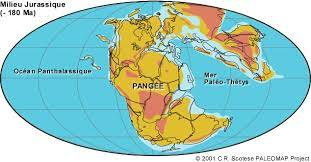